Join our Patient Participation Group
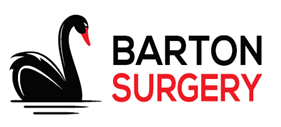 The role of the PPG includes:

Have your voice heard.  You will have the opportunity to give a patient's perspective of the Surgery and providing insight into the responsiveness and quality of services
We encourage patients to take greater responsibility for their own and their family’s health
Get involved as a volunteer, helping the practice with duties such as flu clinics. 
Learn about health promotions and additional services available.
Assist with ongoing communication with our patient population.
What is a Patient Participation Group (PPG)
Why should I join?
A Patient Participation Group (PPG) is a group of people who are patients of the Surgery and want to help it work as well as it can for patients, doctors and staff.  The NHS requires every practice to have a PPG.
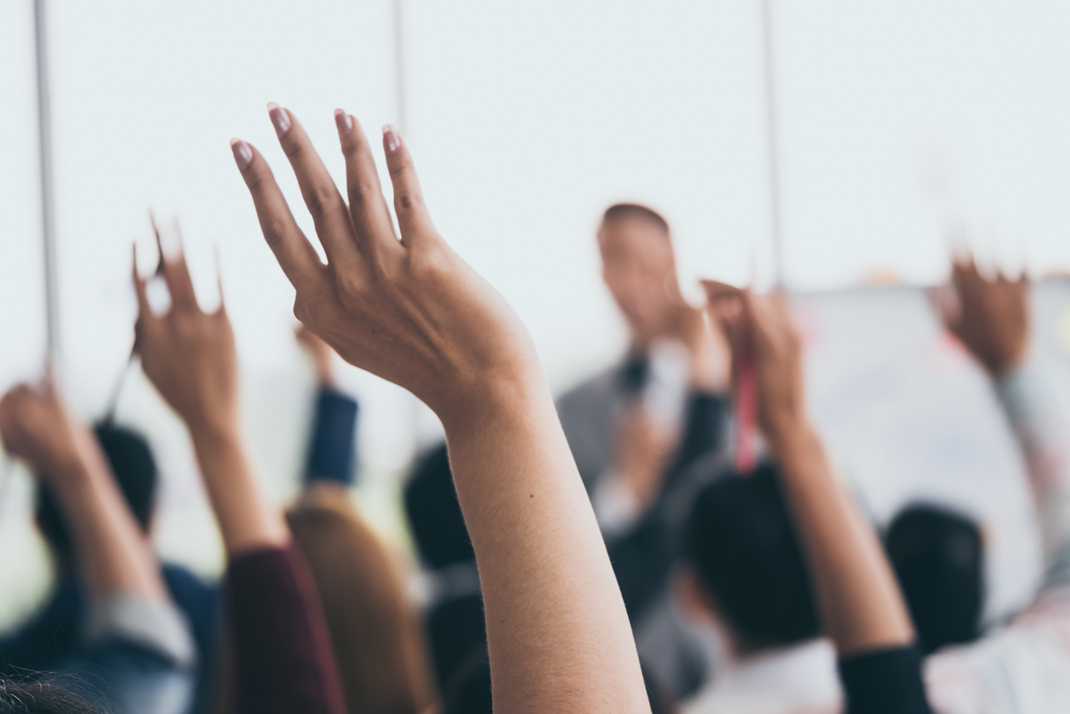 Email us at: enquiries.bartondawlish2@nhs.net for more info